Развитие речи вашего малыша
от 1  до  3  лет
Ваш малыш недавно отпраздновал свой первый день рожденья. Наступает новый этап в его, да и в вашей жизни. Малыш уже многое может понять, но пока ему очень сложно выразить словами свои мысли и желания. 
А как много хочется сказать! 
Помогите ему.
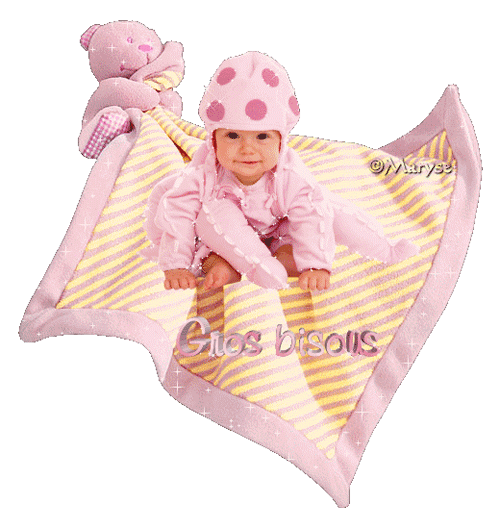 От 1 до 1,5 лет малыш начинает очень активно передвигаться в пространстве и накапливать новый опыт. Этот опыт обязательно отражается и в речевом развитии. 
Обычно первые слова  появляются в возрасте 9,5 месяца – 1 год 6 месяцев. Чаще всего они обозначают самых близких людей: мама, папа, баба, дядя, тетя. Легко малыш воспроизводит и звукоподражательные слова: ав-ав (собака), тик-так (часы), му-му (корова) и т.д.
Итак, ваши дети должны говорить
К концу 1-го года – 10 слов
В 1 года 6 месяцев – 30, 
К 2 годам – 300 слов.
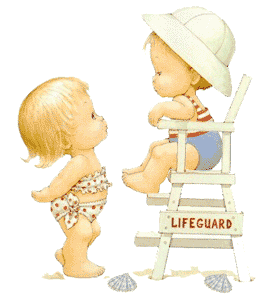 К  концу 3-го года  - 800-1300 слов. 
Ребенок уже может рассказывать короткие эпизоды или истории, причем в вопросах об окружающем мире начинают доминировать вопросы «почему?» и «как?».
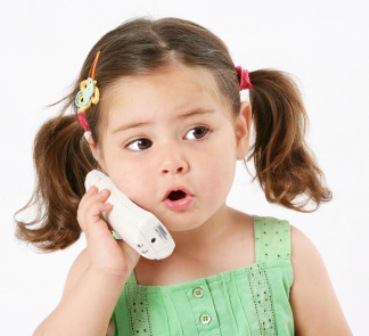 Если  ребенок   молчит?
Первое, что должны  знать  родители, заподозрившие у своего малыша проблемы  с речью, — это то, что необходимо провести комплексное  обследование 
ребенка у детского невропатолога , психоневролога, логопеда, 
отоларинголога, дефектолога 
и психолога.
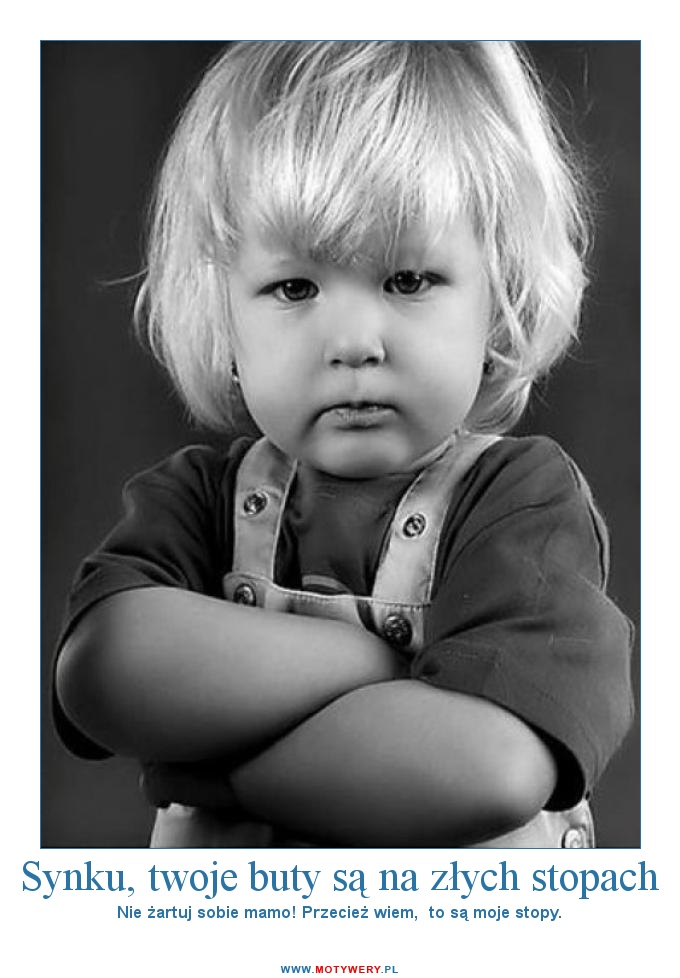 ВНИМАНИЕ, родители!
Чем раньше будет начата работа по преодолению недоразвития речи, тем эффективнее будут результаты!
Дети с задержкой речевого развития должны посещать логопедический детский сад. Если такой возможности нет, то нужно, чтобы с ребенком занимался логопед.
Чем позже вы обратитесь к специалисту, тем сложнее будет устранить дефект.
Вы задумываетесь о будущем своего ребёнка, пытаетесь понять, насколько успешен будет он в школе, а затем и во взрослой жизни? 
Тогда обратите внимание 
на развитие речи уже сейчас!





Учитель – логопед МКДОУ Д/с 7 с. Красное Пархомчук Светлана Сергеевна
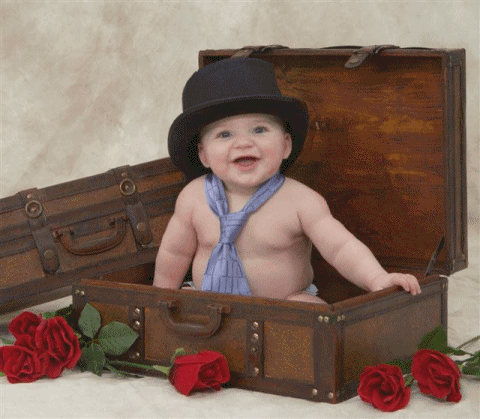